The Pythagorean Theorem
Algebra 1   11-2
Right Triangle – A Triangle with one 90° angle
Hypotenuse – The longest side of a right triangle (opposite the 90° angle)
Legs – The two sides of a right triangle adjacent to the 90° angle
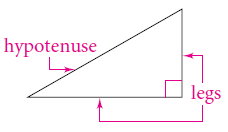 Vocabulary
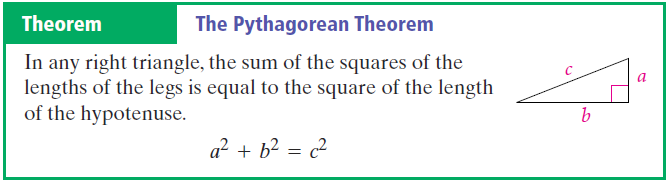 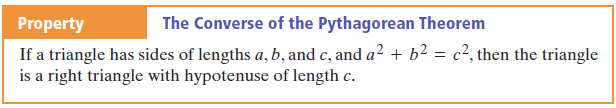 Theorems
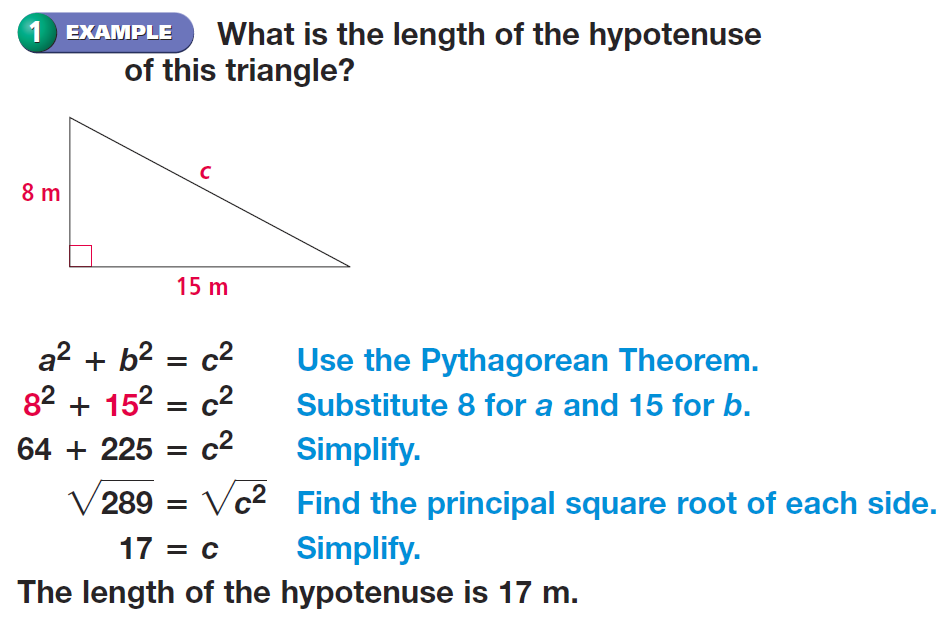 Example
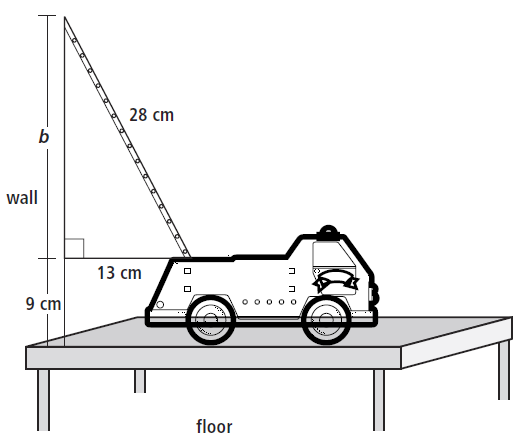 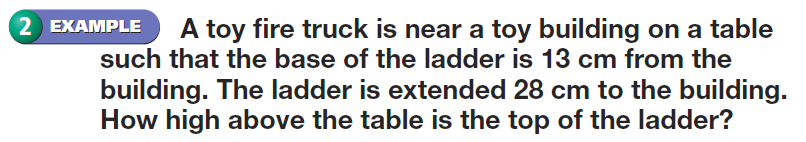 Example
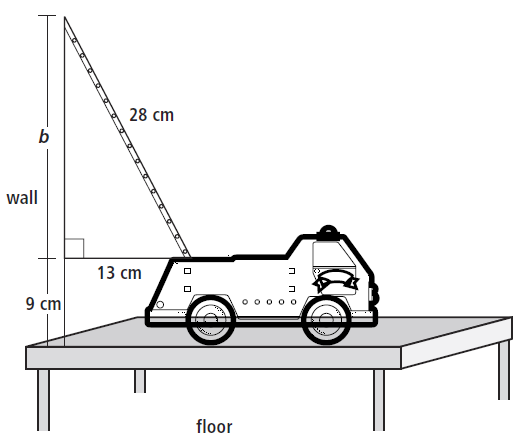 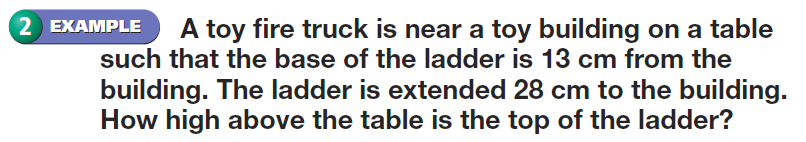 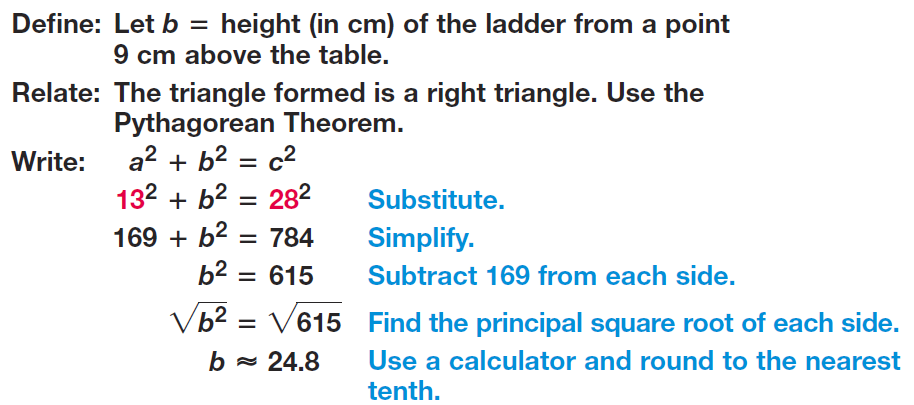 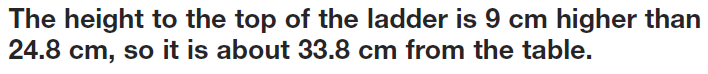 Example
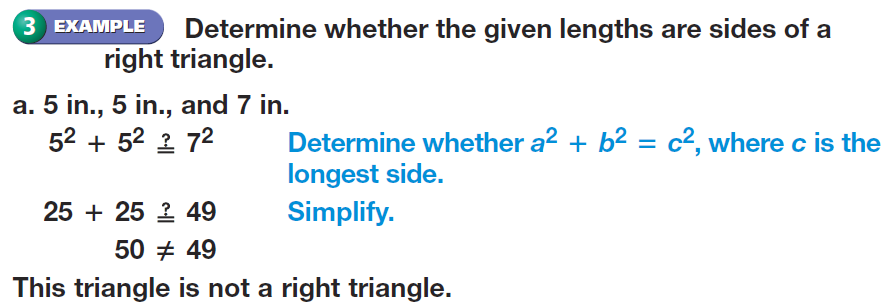 Example
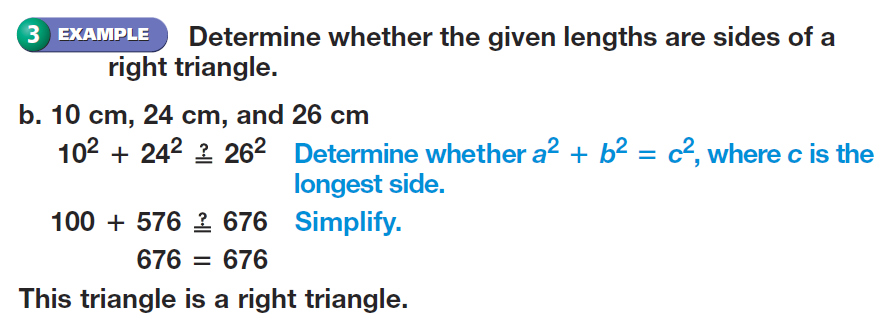 Example
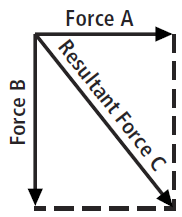 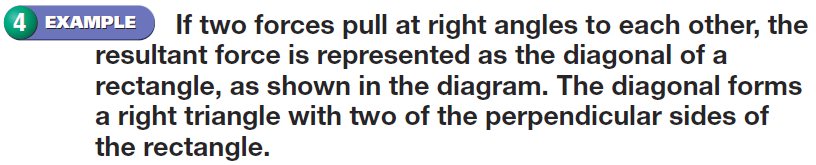 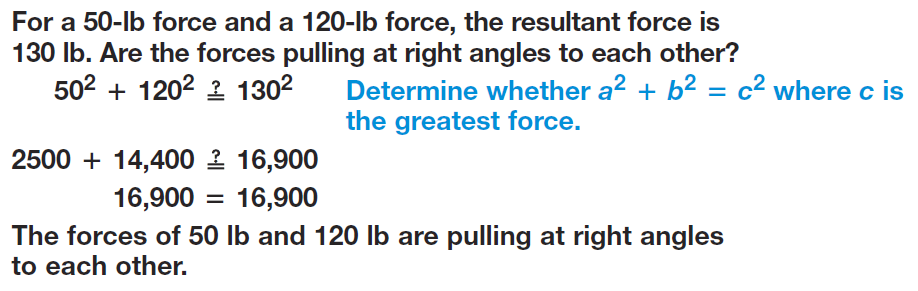 Example
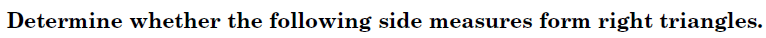 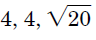 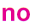 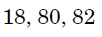 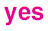 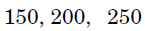 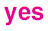 Review Problems
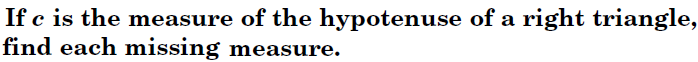 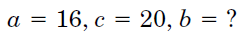 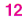 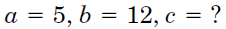 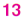 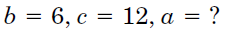 Review Problems
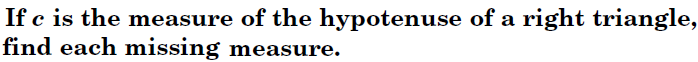 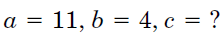 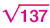 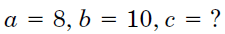 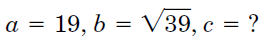 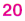 Review Problems
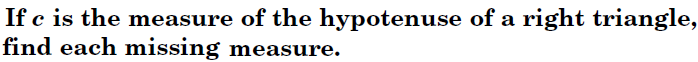 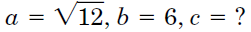 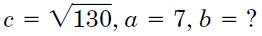 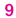 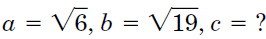 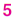 Review Problems
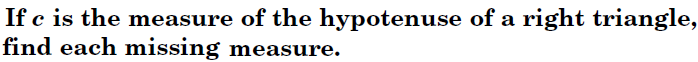 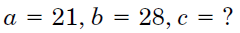 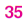 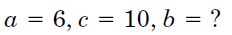 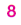 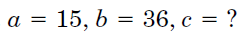 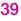 Review Problems
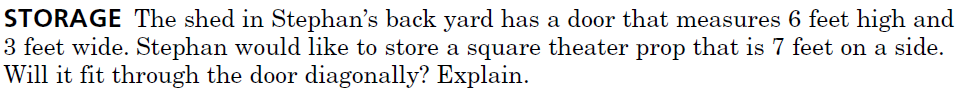 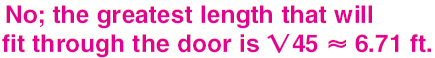 Review Problems
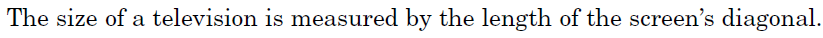 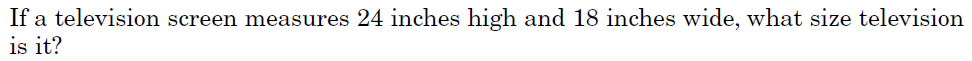 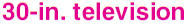 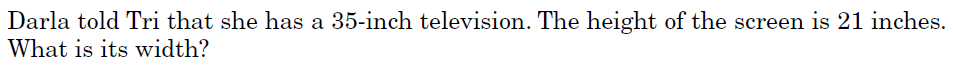 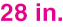 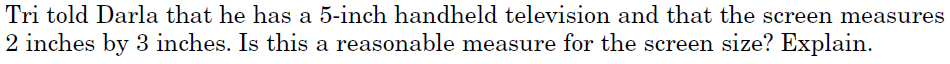 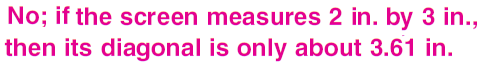 Review Problems
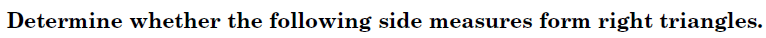 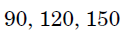 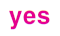 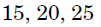 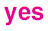 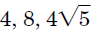 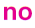 Review Problems
Pages 587 – 589

26, 27, 29, 30, 34, 36, 38 – 41, 54, 68, 70
Homework